Living in the Ukraine
Comparing the Ukraine and Canada (similarities and differences)
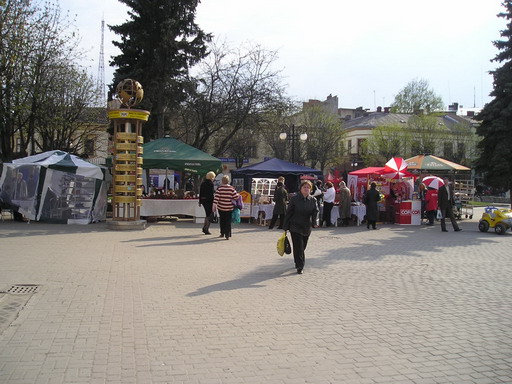 Ivano-Frankivsk is the main city in the Carpate Mountain region in Eastern Ukraine.
Street vendors selling paska bread.
This paska bread is fresh from the oven.
Olga Pantelyuk prepared the dough, decorated and baked all of these paska delights.
These Easter eggs were painted by hand.
This priest is blessing these Easter baskets.
These people are waiting for the  priest to bless their Easter basket. These baskets are covered with traditional cloths that have been cross-stitched.
A collection of dolls that have been dressed in traditional costumes. Each costume represents a different region of the Ukraine.
The exterior of two grocery stores.
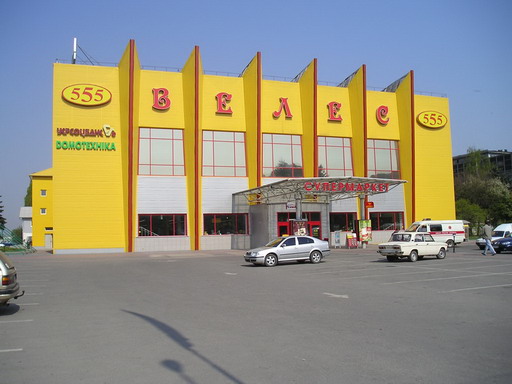 The inside of a grocery store.
Some chocolats and products in a bakery.
The exterior of a school (himnaziya) : certains subjects are taught in German.
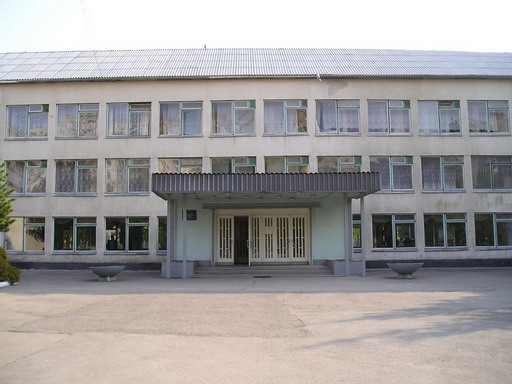 The entrance to a school.
A park located just outside of a school.
A decorated wall in the entrance of a school.
A cafeteria in a school.
The gymnasium of a school.
There are many libraries in this city. Certain libraries are reserved for children, like this one, while others are uniquely for adults.  There are also libraries that have books for all ages.
The main square in the city of Ivano-Frankivsk.
A bank in the city of Ivano-Frankivsk.
An old tower in the city ofIvano-Frankivsk built in 1870.
A modern musical fountain : the volume of the music determines how high the water will jump.
A Greek Catholic cathedral built in 1774.
An electric bus.
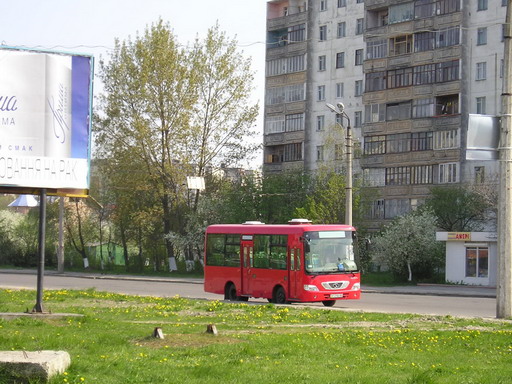 A city bus.
The ambulance services in cities in the Ukraine is reliable and efficient .
In the largest cities, it is the responsibility of the public garbage service to ensure that the streets are clean.
A « kobzary », one of the traditional story tellers who sings of the stories of the  Cosaques. The traditional « kobzarys » are the keepers of Ukrainian folklore and are hard to find today.
The Pysanka Museum in the city of Kolomiya.
Verchovina is a small village in the heart of the Carpate mountains.
A modern log cabin.
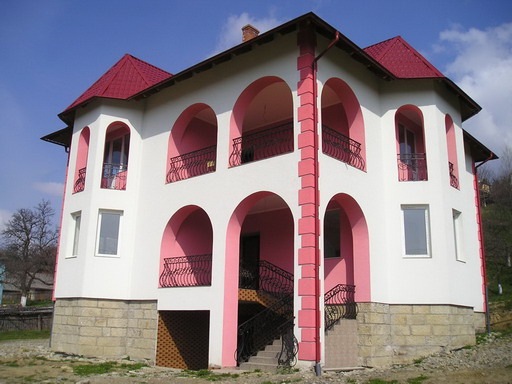 A modern hotel under construction.
The Carpate Mountains are covered in snow.
A city with an old castle dating from the XIV and XVIII centuries.
An old fort in Khotyn.
In Kiev, this ukrainian orthodox church, Andriyivska (église Saint -André) was built in 1754 by an Italian architect. The church was built following a traditional style: in the shape of a cross with five domes.
These large residential complexes are built on the outskirts of cities. There is a large demand for lodging in the cities.
The modern monastary of Saint-Michel. In 1936, the Russians destroyed the original monastary (dating from 1108). The  reconstruction allowed the doors to be reopened in 2001.
This woman is kissing this bell as a sign of respect for the saints whose names are inscribed on the bell. The bell is located in front of the Pechersk Lavra monastary.
In the city parks, men gather to play chess; one of the most played games in the country.
A residential zone in the downtown core of the city is filled with appartement complexes of three or four stories. There are often small parks behind these complexes, allowing young children to have a place to play.
This new underground mall was built close to the subway, under the main square in Kiev.
The Ivan Franco opera house in the city of Lvov.
Independance Place in Kiev : this was the sight of the « Orange Revolution ».
The subway is the mode of transportation of the « priviledged ». There are three metro lines in Kiev.
These vegetables are beautifully displayed in this market built in 1910 located in Bessarabia.
These women have kept certain traditional folklore alive by dressing in costumes worn years ago by people of southern Ukraine .
The Arch of Friendship, a symbol of the union of Russia and the Ukraine built in 1654.
The Dynamo stadium in Kiev welcomes the famous soccer team, DynamoÂ Kyiv. Soccer is a very popular team sport and the games draw big crowds.
At the edge of the Black Sea, there are many bays that house ports and beautiful beaches.
This is the castle of the hummingbird’s nest, built on the Black Sea, to the west of Yalta. It was built in 1912. The castle was almost completely destroyed by an earthquake in 1927, but it was rebuilt in 1970.
In the summer, the beaches of Crimée attracts thousands of Ukrainians and Russians.
The Dnipre river divides the city of Kiev. It is the largest river in the Ukraine.  It flows into the Black Sea.
Ukrainian villagers often maintain a traditional style of life. They can often be seen using a good old-fashioned horse and plow.
Windmills, although they are no longer used, represent the long history of the Ukraine. Horse and buggy are also an element of the past, but are still used in some rural agricultural regions.